ИТОГИ УЧЕБНОЙ РАБОТЫ 
НАЧАЛЬНОЙ ШКОЛЫ ЗА  I ЧЕТВЕРТЬ
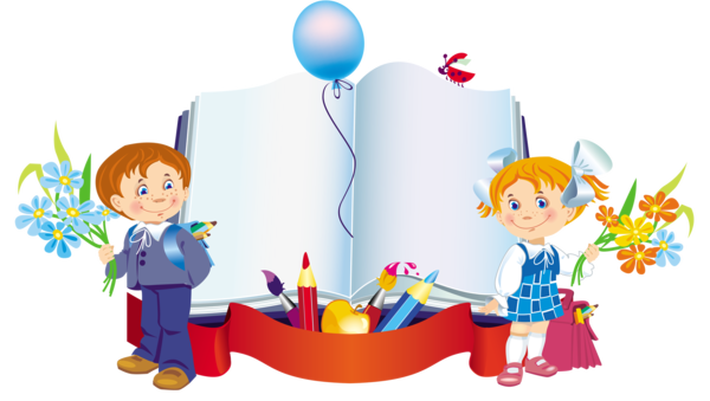 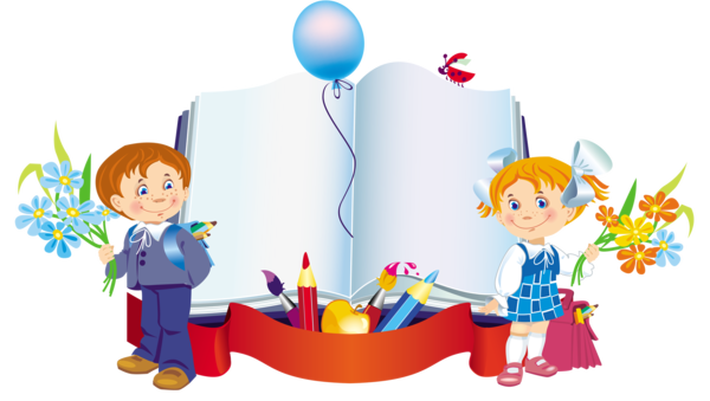 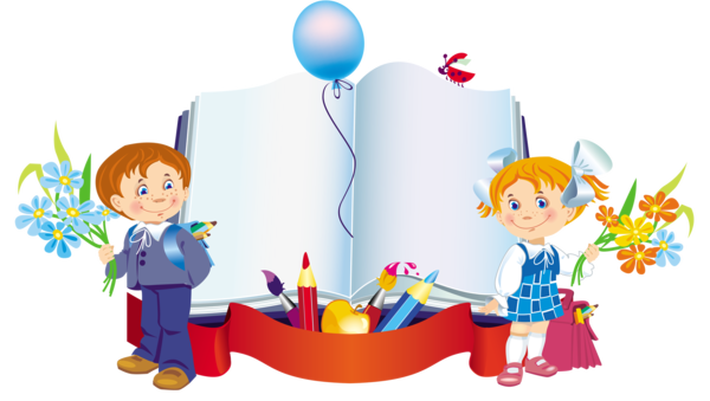 2021-2022 учебный год
Движение обучающихся  начальной школы 
в I четверти 2021-2022 уч. года
Успеваемость, качество знаний по классам
Резерв (учащиеся с одной «3») :
Неуспевающие по итогам I четверти
Сравнительный анализ учебной деятельности за 3 года
Рекомендации:
1. Продолжить работу по эффективной организации методической части уроков с целью развития интереса к получению знаний и повышения  уровня мотивации к обучению у учащихся начальной школы.
2. Концентрировать усилия учащихся и их родителей  на получение прочных знаний по усвоению программы, а не оценок.
3. Повышать качество преподавания, стремясь к преобладанию деятельностных методов и активных технологий обучения. 
4. Создавать условия в  организации обучения учащихся на формирование самостоятельности в учебной  деятельности в привычных и в  условиях выполнения контрольных, мониторинговых работ .
5. Довести до сведения родителей итоги успеваемости учащихся за 1 четверть, выработать взаимные меры по сохранению и повышению качества обученности учащихся.